Todd Conklin
PreAccident Podcast
Human PerformanceHighly Reliable Organizations
Todd Conklin PhD
Human Performance Improvement/ HRO
Toddconklin@gmail.com
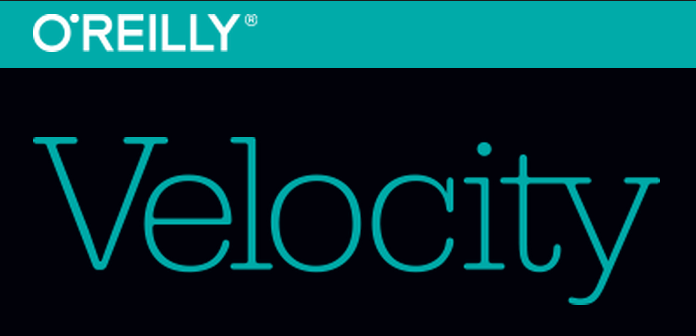 Never 
take a sleeping pill
And a laxative 
at the same time.


In any order…
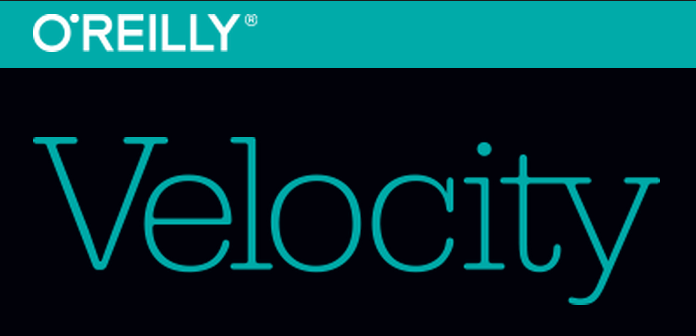 Conklin
Resilient Systems are not an outcome to be achieved.

Resilient Systems are a method by which you design, manage and perform work.
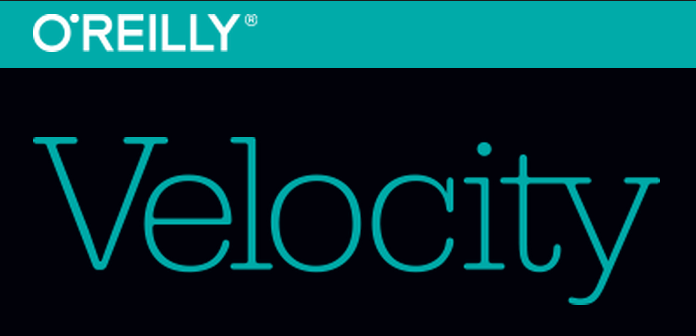 Conklin
Reliability is not the absence of Failure.

Reliability is the presence of Defenses.
Capacity.
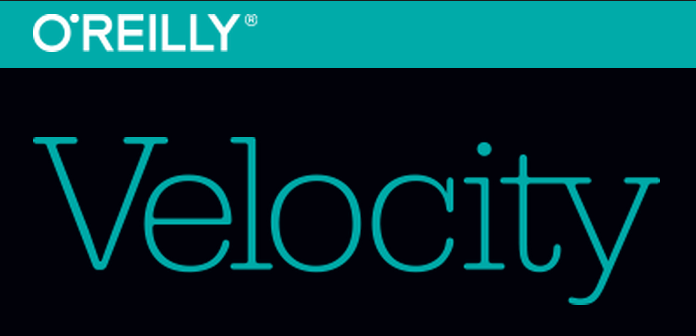 Conklin
Systems are as reliable as they need to be,
Without being too reliable, 	in order to be 		productive.
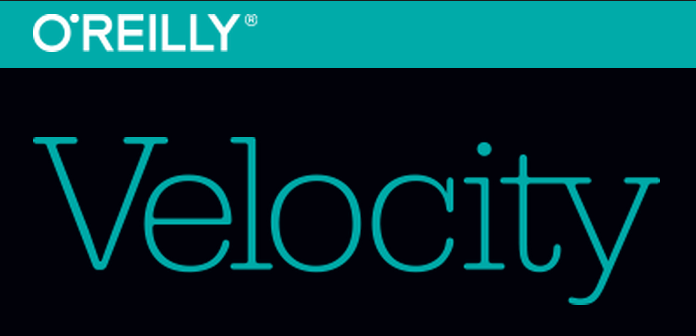 Conklin
Until They’re NOT..
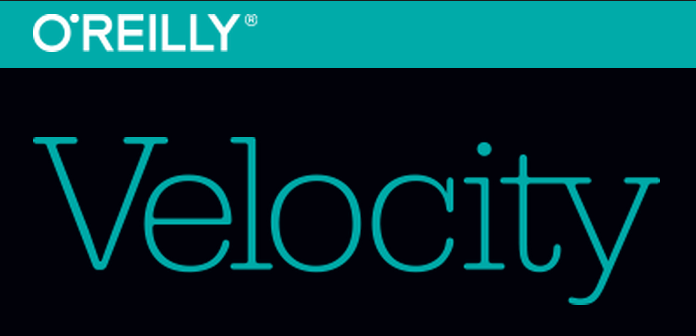 “ To understand failure…we must first understand our reaction to failure.”

— Sidney Dekker
Human Performance
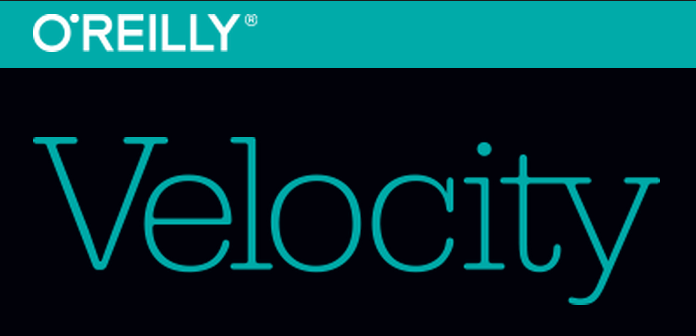 Conklin
A Great Shift in Operational Learning
Traditional Ops Learning
Learning
Learn
Find
Blame
Fix
Soak
Learn
Improve
Fix
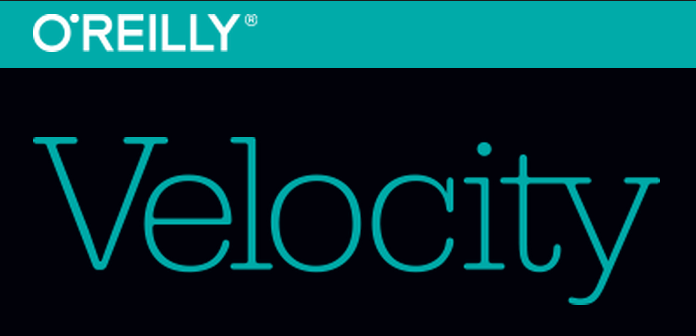 Conklin
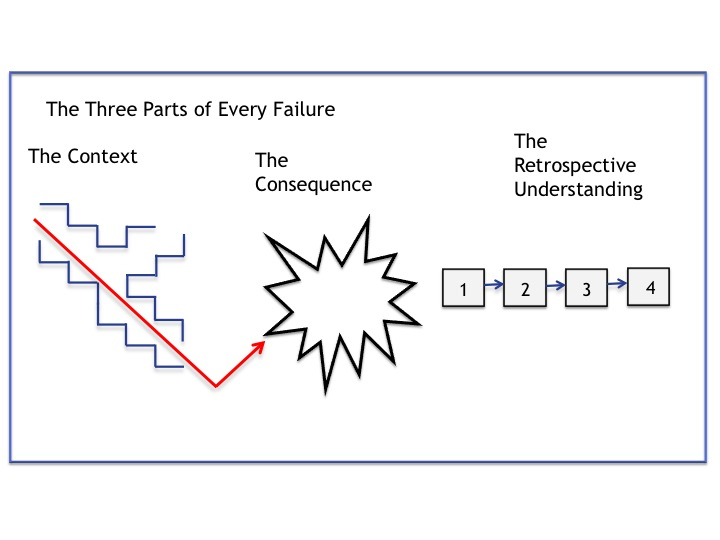 3
Pre-Accident Investigations, Conklin 2013
Parts of an Event
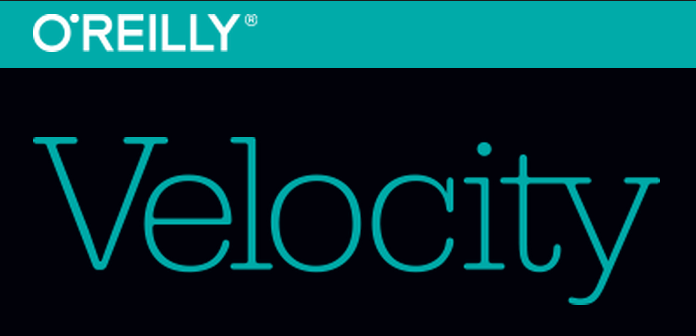 Conklin
Events are the result of many contextual factors that helped create the conditions that allowed (or will allow) the failure to succeed.
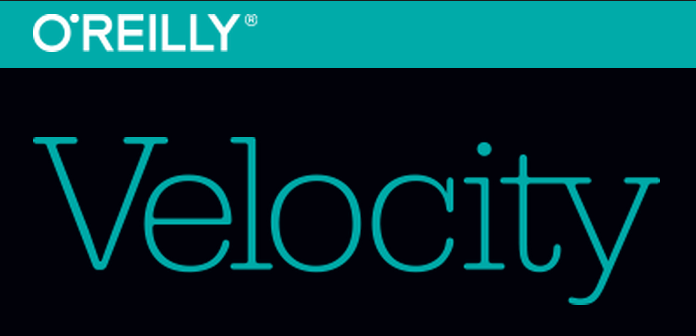 Conklin
Worker’s Don’t Cause Failures.

Worker’s Trigger Latent Conditions That Lie Dormant In Organizations
Waiting for This Specific Moment In Time.
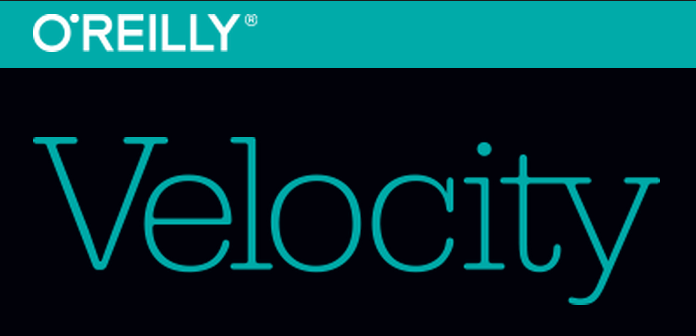 We desire seductively unambiguous information about an event.
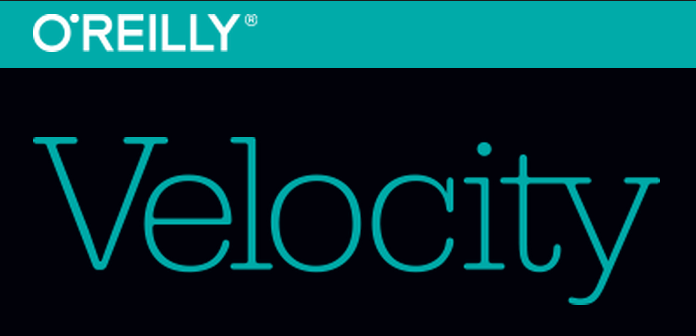 Conklin
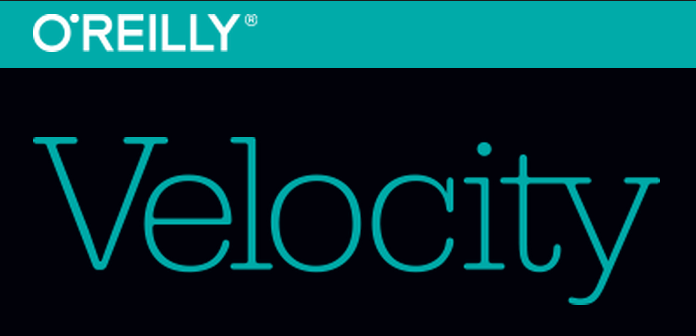 Conklin
Shift your thinking from “Why” 
	to “How”
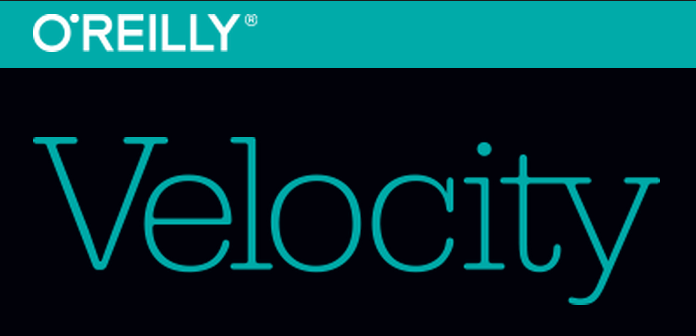 Conklin
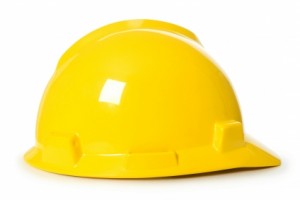 Workers

Are Masters of
Complex Adaptive
Behavior…
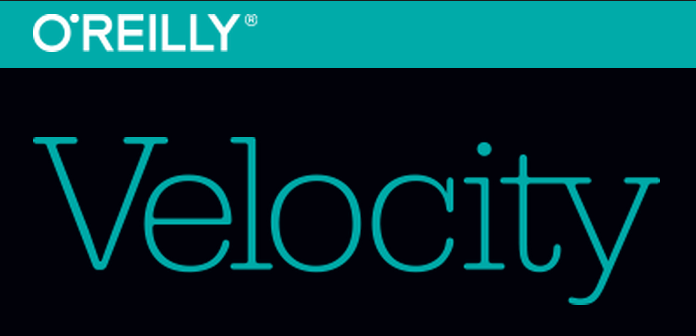 Conklin
The Gray Area:
Uncertain
interpretation
of Safe work
Clearly Safe
to do Work
Clearly Not Safe
to do Work
Workers Discover Safety While Working…
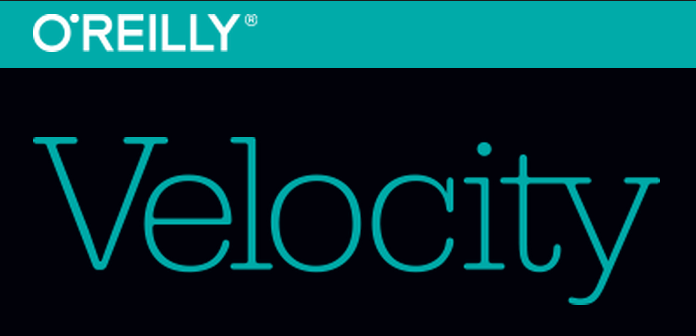 Conklin
Clearly Safe
to do Work
Clearly Not Safe
to do Work
Event
18
After the Event, Safety is Clear…
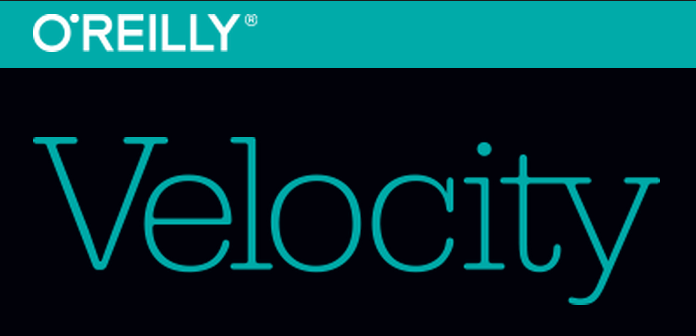 Conklin
Start
Of
Job
Hazard
Safety Understood:Drift and Accumulation
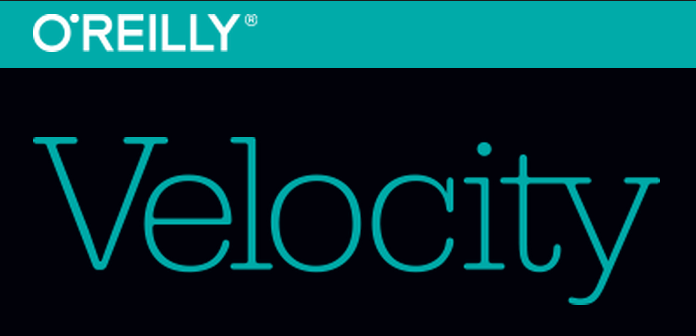 Conklin
People are fallible
Error-likely situations are predictable
Individual behaviors are influenced
Operational upsets can be avoided
Management’s response to failure matters
Human Performance Principles
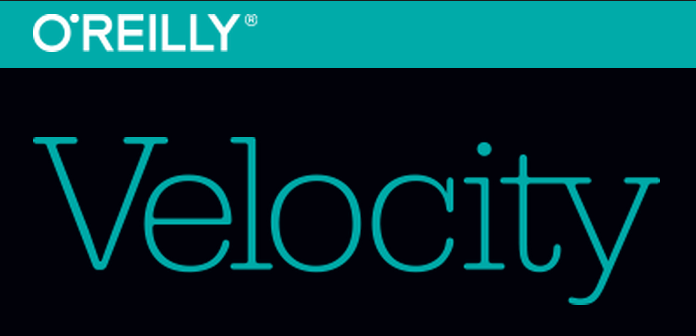 Conklin
People
Make
Mistakes…
(All the time)
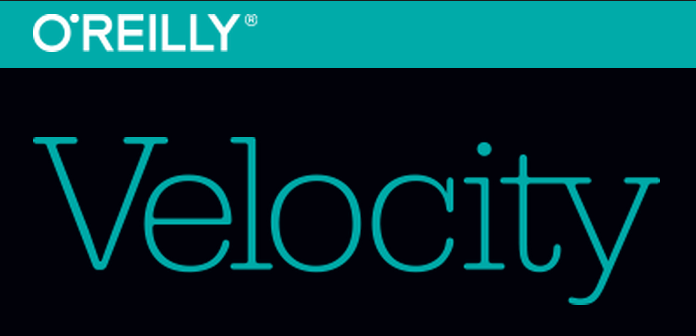 Conklin
Human Errors
System Induced Error
Operational Upsets
Individual 
Error
Human Error
Equipment Failures
Origin of Human Error
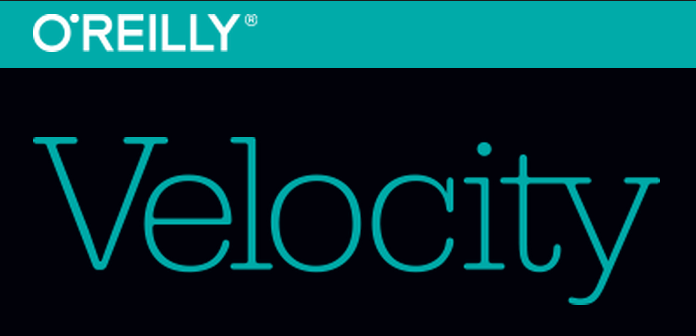 Conklin
Human
Error 
Expertise
Identification 
Exercise
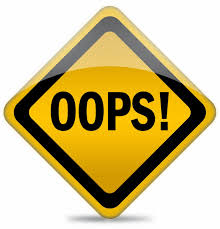 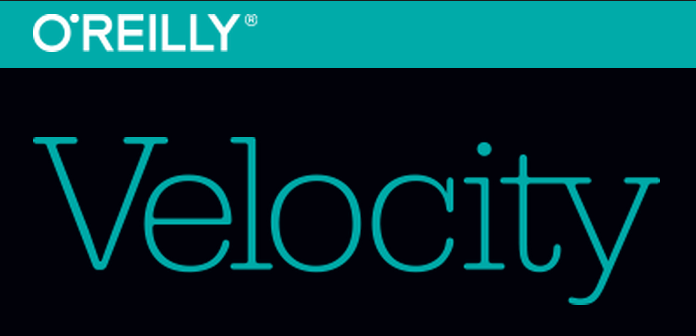 Conklin
How many times does the uppercase or lowercase letter“F”appear in the following sentence?
Finished files are the re-
sult of years of scientific
study combined with the 
experience of many years.
Finished files are the re-
sult of years of scientific
study combined with the 
experience of many years.
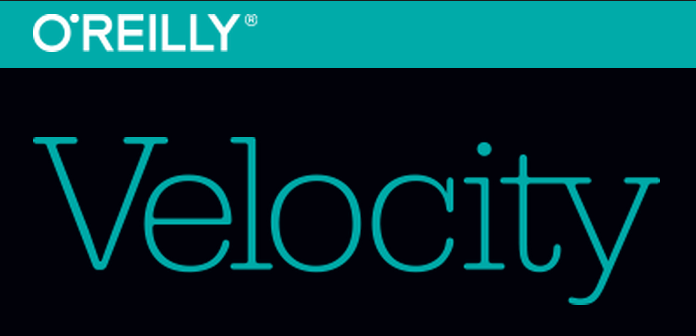 24
Conklin
Limitations of Human Nature
“Mistakes arise directly from the way the mind handles information, not through stupidity or carelessness.”

-Edward de Bono PhD
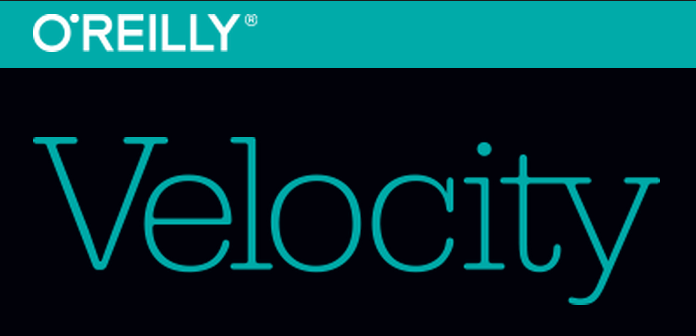 Conklin
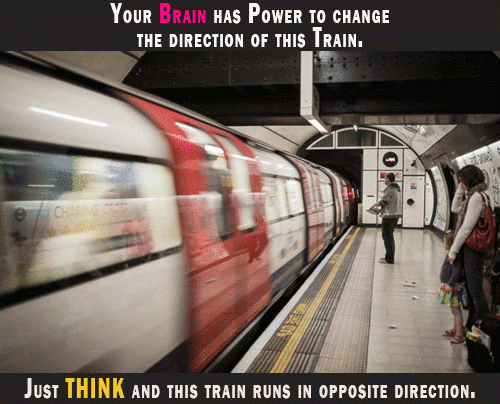 The thing about being wrong 
is that before you know you are wrong… it feels exactly like you are right.
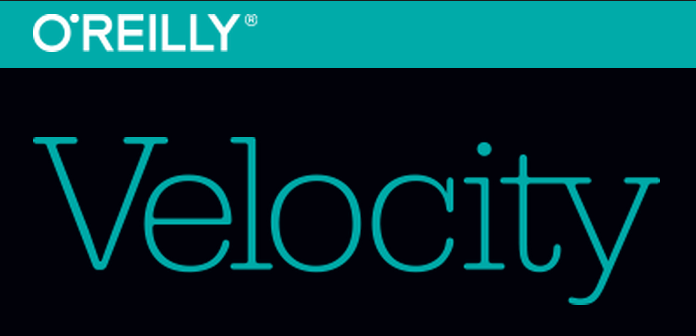 Conklin
Error
is not a choice.
Mistakes
=
Violations
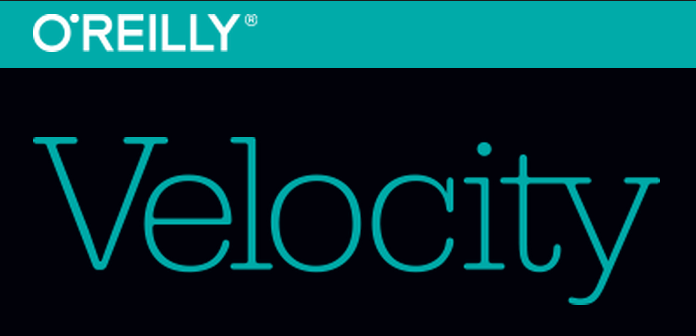 Conklin
We must design, manage, and sustain systems tolerant of both 
error and violation.
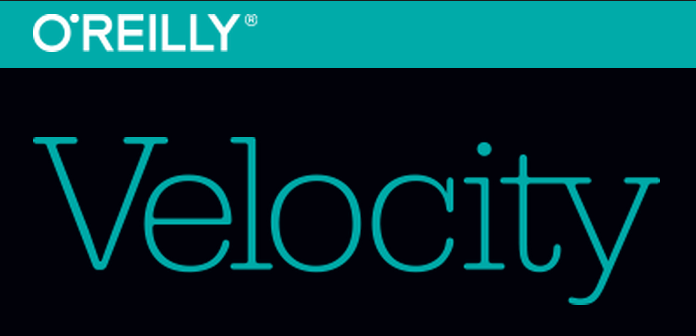 Conklin
Event Prevention
Happens Through

Learning.
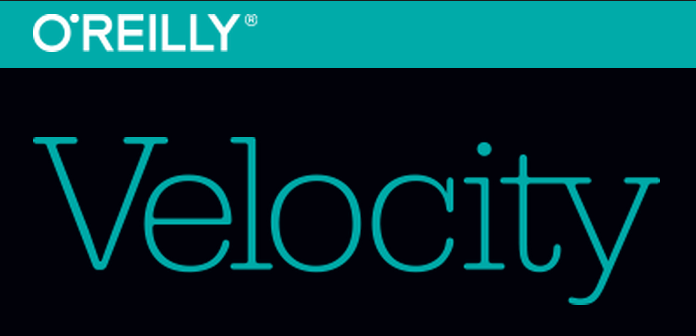 Conklin
Resilience Model
Adapt
Plan
Learn
Recover
Absorb
Event
(in motion)
Linkov 2013
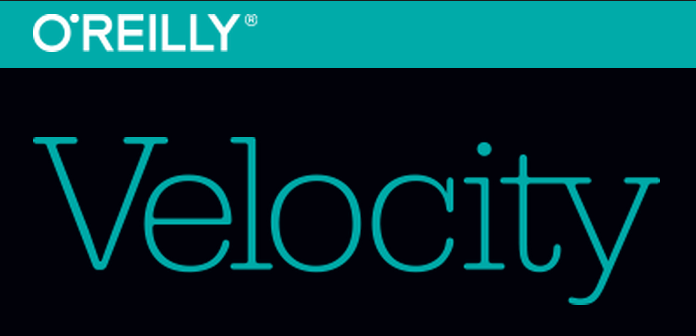 It is not the strongest of the species that survives, nor the most intelligent that survives.  It is the one that is the most adaptable to change.
Charles Darwin
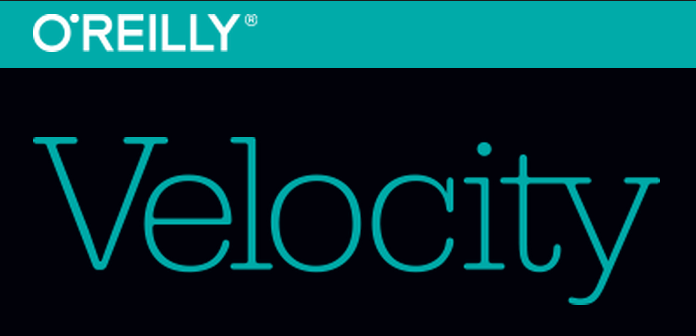 Conklin
A reliable organization can spot an action going wrong…not an action gone wrong.
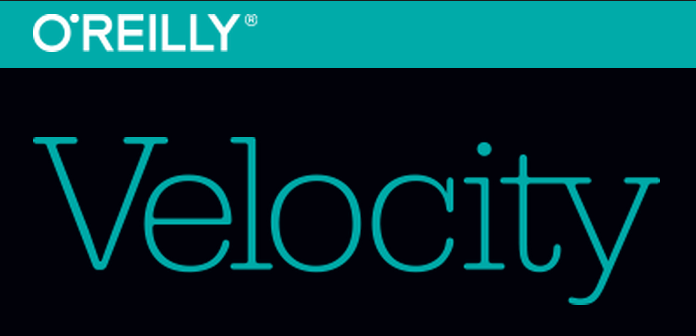 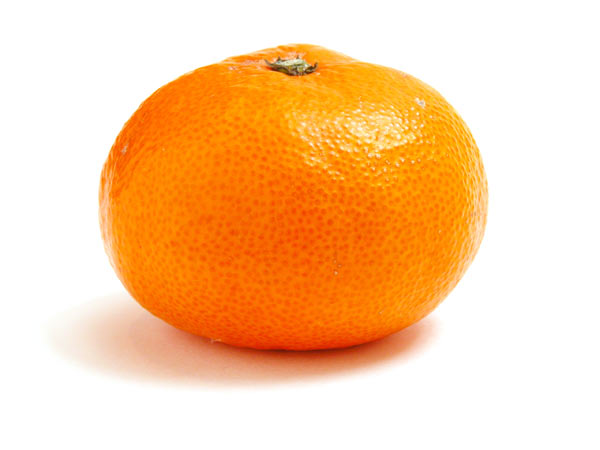 Is the juice worth the squeeze?
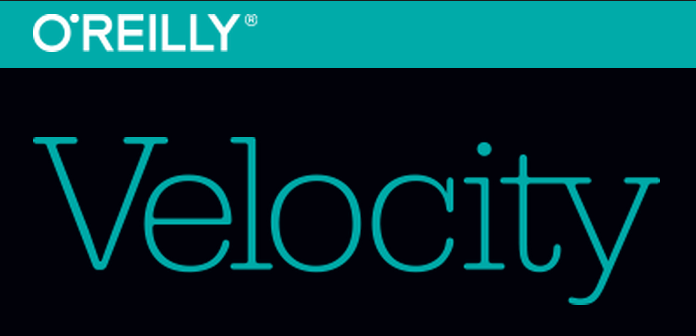 Conklin
The Power of 
Early
Hazard
ID
Capacity
Identified
or Discovered
Problem
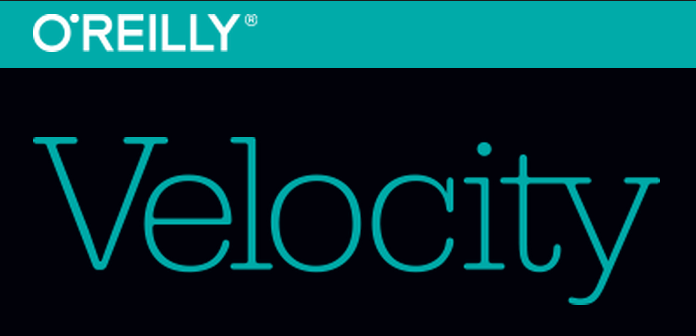 Conklin
The Power of 
Early
Hazard
ID
Capacity
Identified
or Discovered
Problem
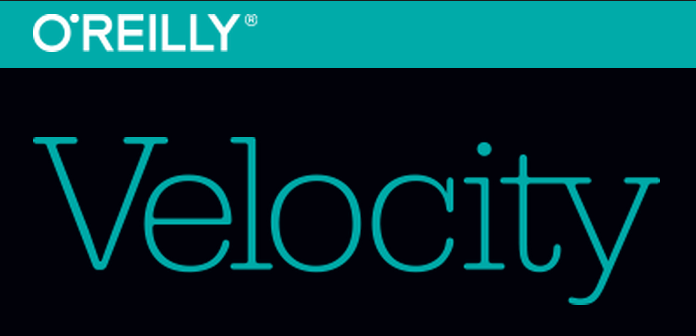 Conklin
Its pretty simple…
You can
 
Blame & Punish
Or 
Learn & Improve.
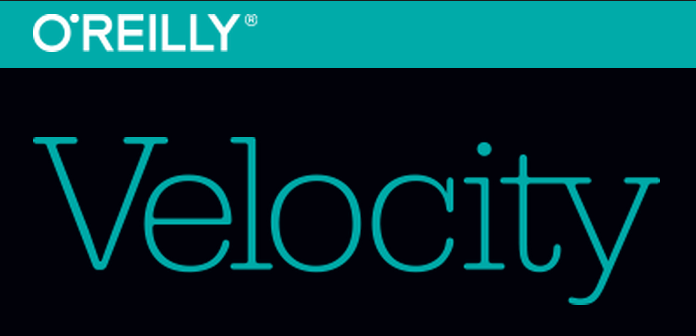 Conklin
Reliability is not the absence of Failure.

Reliability is the presence of Defenses.
Capacity.
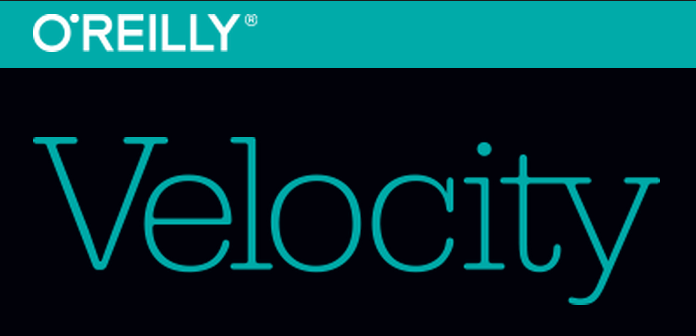 Conklin
For More…

Listen to the 
PreAccident 
Podcast
Subscribe Today!
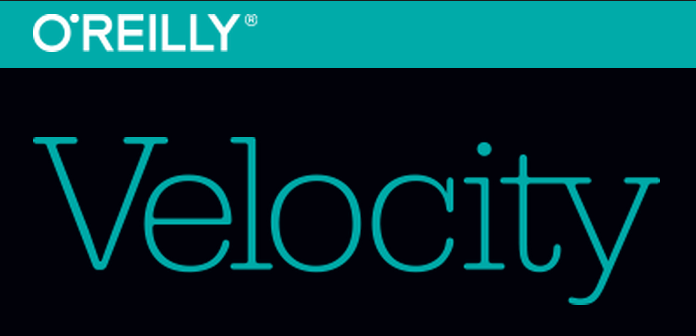 Conklin